Figure 6. Efficacy of sustained synaptic inputs in RS, FS and ANP neurons. EPSPs were evoked by extracellular ...
Cereb Cortex, Volume 14, Issue 5, May 2004, Pages 530–542, https://doi.org/10.1093/cercor/bhh015
The content of this slide may be subject to copyright: please see the slide notes for details.
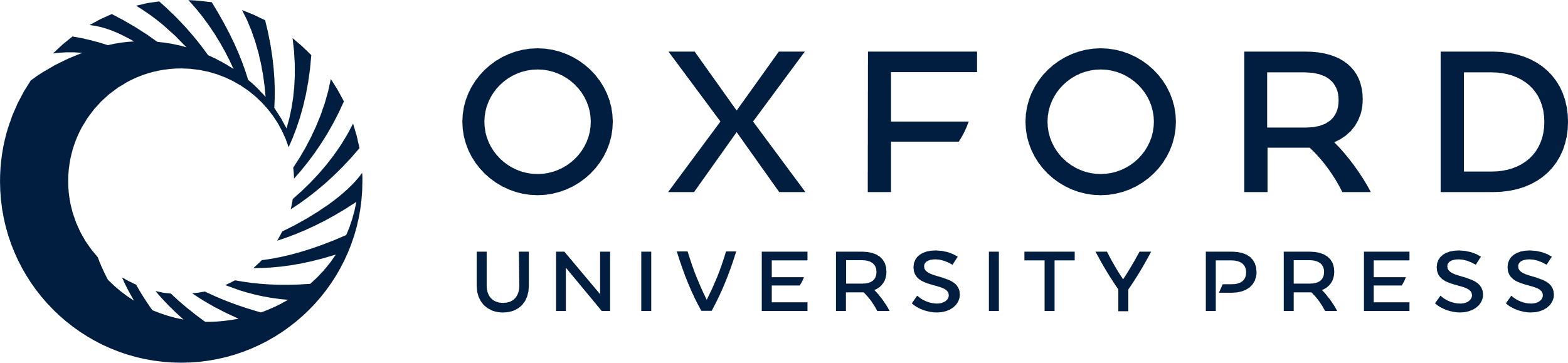 [Speaker Notes: Figure 6. Efficacy of sustained synaptic inputs in RS, FS and ANP neurons. EPSPs were evoked by extracellular stimulation in RS, FS and ANP cells with trains of 10 pulses at the indicated frequencies above the frequency of baseline stimulation (0.05–0.1 Hz). At the lower frequencies, EPSP amplitude depressed RS and FS neurons, but facilitated in ANP cells. Depression and facilitation were similarly observed during stimulation at 20 Hz, although at this frequency EPSP summation contributed to the overall depolarization. At 50 Hz depression appeared to be counteracted by summation in RS cells, but to a smaller degree in FS neurons. In ANP cells, 50 Hz stimulation resulted in strong temporal summation, but without pronounced EPSP facilitation. Horizontal calibration bars are, 5 Hz: 800 ms; 10 Hz: 400 ms; 20 Hz: 100 ms; 50 Hz: 100 ms. Note the difference in vertical calibration bar for 50 Hz trace in ANP cell.


Unless provided in the caption above, the following copyright applies to the content of this slide:]